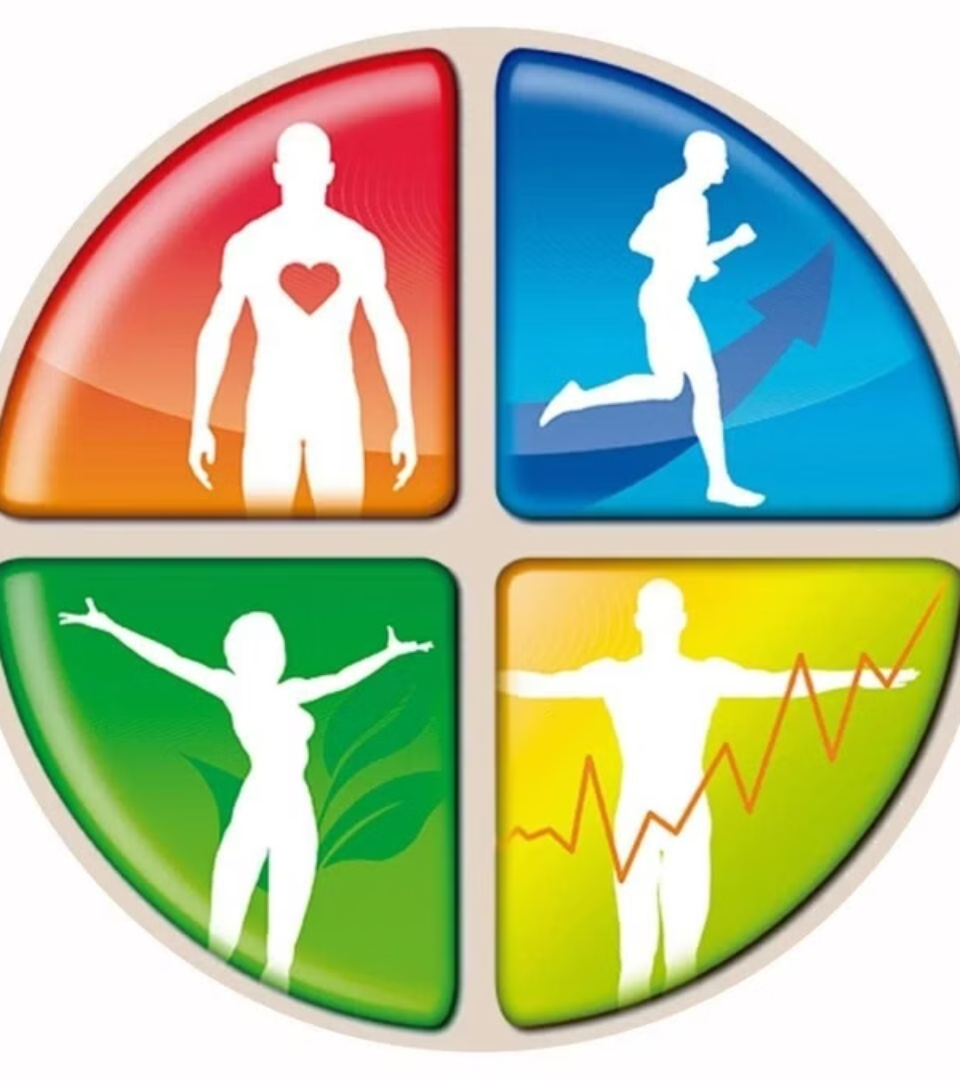 Общие представления о здоровье
newUROKI.net
Здоровье – это не просто отсутствие болезней, это состояние полного физического, психического и социального благополучия. Оно является одним из самых важных аспектов нашей жизни, влияющим на качество и продолжительность жизни. В этом учебном году мы рассмотрим ключевые аспекты здоровья и здорового образа жизни, чтобы вы могли понять, как сделать свою жизнь более полноценной и счастливой.
Презентация для урока ОБЗР в 9 классе по теме: «Общие представления о здоровье»
«Новые УРОКИ» newUROKI.net
Всё для учителя – всё бесплатно!
newUROKI.net
Понятия «здоровье» и «здоровый образ жизни»
Здоровье
Здоровый образ жизни
Понятие "здоровье" включает в себя не только физическое состояние, но также и психическое благополучие, а также способность успешно справляться со стрессом и строить позитивные отношения с окружающими.
Здоровый образ жизни – это комплекс привычек и действий, направленных на сохранение и укрепление здоровья. Он включает в себя правильное питание, регулярные физические нагрузки, достаточный сон, отказ от вредных привычек и умение справляться со стрессом.
newUROKI.net
Факторы, влияющие на здоровье человека
Биологические факторы
Социальные факторы
Поведенческие факторы
Генетическая предрасположенность, пол, возраст и другие физиологические особенности организма играют значительную роль в нашем здоровье.
Условия жизни, уровень образования, доступ к медицинской помощи, социальная поддержка и психологические факторы (стресс, депрессия) оказывают влияние на наше здоровье.
Наш образ жизни, в том числе питание, физическая активность, привычки, уровень стресса, влияют на здоровье.
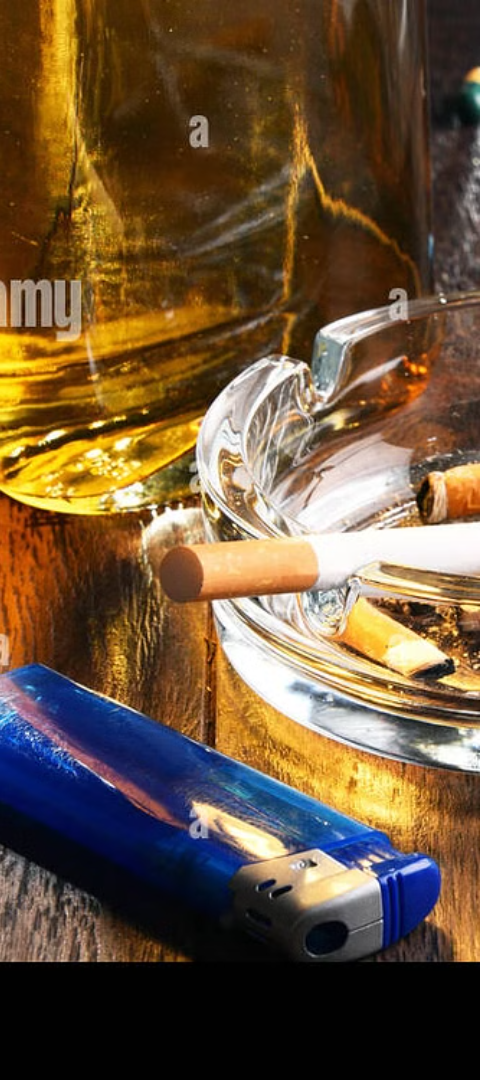 newUROKI.net
Опасность вредных привычек
Курение
Алкоголь
1
2
Курение приводит к различным заболеваниям дыхательной системы, сердечно-сосудистой системы, раку и другим хроническим заболеваниям. Оно также негативно влияет на кожу, зубы и общее самочувствие.
Чрезмерное употребление алкоголя может привести к циррозу печени, сердечно-сосудистым заболеваниям, зависимости, психическим расстройствам, а также повышает риск развития онкологических заболеваний.
Наркотики
3
Наркотики вызывают сильную зависимость, разрушают психику, нарушают работу организма, приводят к различным заболеваниям и могут стать причиной преждевременной смерти.
newUROKI.net
Элементы здорового образа жизни
Правильное питание
1
Сбалансированное питание, богатое фруктами, овощами, злаками, белковыми продуктами, обеспечивает организм необходимыми питательными веществами для нормального функционирования.
Физическая активность
2
Регулярные физические нагрузки укрепляют сердечно-сосудистую систему, улучшают обмен веществ, повышают выносливость и настроение.
Достаточный сон
3
Сон необходим для восстановления организма, укрепления иммунитета и улучшения когнитивных функций. Недостаток сна может привести к снижению концентрации, утомляемости, раздражительности и другим негативным последствиям.
Управление стрессом
4
Стресс является одним из основных факторов, влияющих на здоровье. Умение справляться со стрессом, например, с помощью медитации, йоги, физических упражнений, позволяет сохранять психическое и физическое благополучие.
newUROKI.net
Ответственность за сохранение здоровья
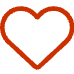 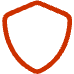 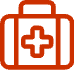 Осознанность
Профилактика
Ответственность за свое здоровье
Понимание важности здоровья и активное участие в поддержании своего благополучия.
Принятие мер для предотвращения заболеваний, включая вакцинацию, регулярные медицинские осмотры, здоровый образ жизни.
Взятие на себя ответственности за свои решения, включая правильное питание, регулярные упражнения, отказ от вредных привычек.
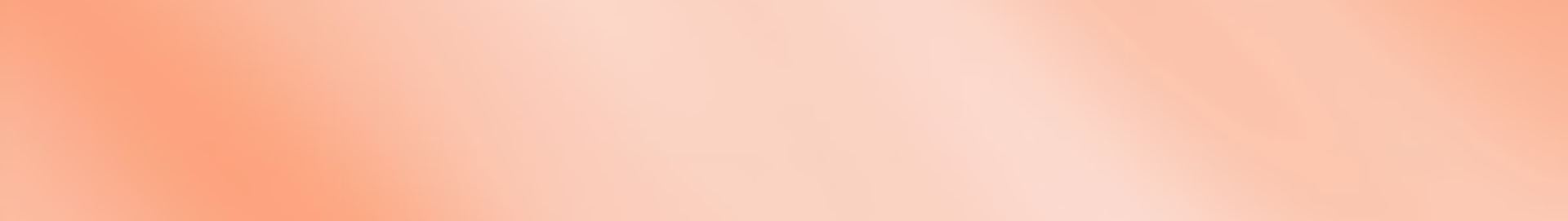 newUROKI.net
Моделирование реальных ситуаций и решение задач
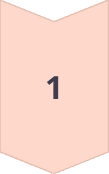 Анализ проблем
Изучение реальных ситуаций, связанных со здоровьем, и определение факторов, которые могут привести к негативным последствиям.
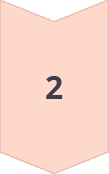 Поиск решений
Разработка практических решений для предотвращения рисков и улучшения здоровья.
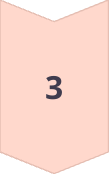 Принятие решений
Выбор наиболее эффективных и безопасных способов улучшения своего здоровья и предотвращения негативных последствий.